Blood Groups and Blood Group Serology
MBChB III
Dr P.M Maturi
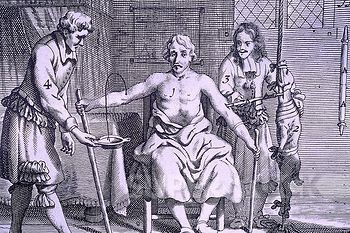 Objectives
At the end of this session you should be able to:

Define blood groups and state significance
Discuss the ABO and Rh blood groups
State other blood groups causing transfusion reactions
Compatibility testing
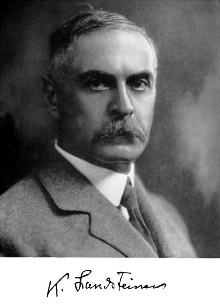 Karl Landsteiner(1868-1943)
History and discovery of blood groups
1900 – ABO by Landsteiner
Named A, B and O
1914 – 1917 – Methods developed to store and transfuse blood
World War 1 – First large scale transfusions based on serologic ABO detection
1940 – Rh by Landsteiner and Weiner
Levine and Stetson in 1939 described a case
[Speaker Notes: O developed from ‘Ohne’ – German for without (ie without A or B)
1939 – Woman delivered still birth and got severe HTR after transfusion of husbands blood.  Her serum agglutinate husbands and 80 of 100 donors blood.]
Blood Groups (BG)
Blood groups are inherited structures located on the outer surface of the red blood cell
May be found on other cells or in soluble form in plasma

BG are either carbohydrates or proteins structures

Inheritance of these BG is determined by genes found at specific sites (loci) on a chromosome
Eg ABO genes located on chromosome 9
[Speaker Notes: Antigens of the ABO blood group are sugars; Rh blood group are proteins]
Blood Groups Terminology
ISBT has categorized the BG antigens into various systems with assigned numbers,  gene designation, antigens, etc
Eg. ABO (ISBT No 001); Rh (ISBT no 004) etc
29 blood group systems described
Each system has 1 – over 30 antigens
Frequency of various BG varies between different populations
[Speaker Notes: ISBT – International Society for Blood Transfusion;
Classes  (>29) gives name, iSBT system, number, chr location, gene name, assoc antigens, component name and functionc]
Major; 
ABO and Rhesus
Others; 
MNS, P,  Lutheran, Kell, Lewis, Duffy, Kidd
Minor ; 
Diego,  Yt,  Xg,  Shanna,  Dombrock,  Cotton, Landsteiner/Wiener,  H,  Kx,  Gerbich,  Cromer, Knops,  Kidian,  Ok,  RAPH,  JMH,  I,  Globoside, GIL
BLOOD GROUP INHERITANCE.
Most BG are co-dominant

BG genes passed from parents → offspring

One gene/allelic pair derived from each parent.

BG antigen in child must be present in at least one parent.
[Speaker Notes: Co-dominant : both characteristics are equally expressed]
Blood Group Inheritance
Man
Woman
AO
BO
AB
BO
AO
OO
ABO Blood groups
[Speaker Notes: Subgroups of A:  A1, A2 give rise to A1B, A2B etc]
ABO Blood group systems
ABO is most important in transfusion medicine

Inheritance is in Mendelian manner

ABO locus encodes specific enzymes that synthesize A and B antigens on RBCs from a precursor substance (H)

Detectable at  5 – 6 weeks of life

Maximum levels 3 – 4 years
[Speaker Notes: Enzymes are  glycosyltransferases)]
Synthesis of A and B antigens
Precursor substance
A Gene
B Gene
Enzyme
A  Antigen
B  Antigen
Blood group O lacks A and B antigens but has H antigen
Rh blood group system
Second to ABO in importance in transfusion medicine
Rh gene on chromosome 1
Most complex system > 50 antigenic specificities
RhD antigen  most important clinically
The RHD gene is dominant 
RhD positive whenever this gene is present
Rh antigens
Majority of individuals Rh D +
Kenya approx.  2.5 – 4  RhD negative

Significant role in haemolytic disease of the newborn (HDN)
Blood Group Antibodies
Antibodies formed in the sera of an individual who lacks the corresponding antigen

Naturally occurring antibodies
Become detectable at 4 months age
IgM subtype
Antibodies
Blood Group Antibodies cont..
Immune antibodies 
Arise through:
Transfusion or injection of incompatible blood
Pregnancy
Injection of A or B substances found in some vaccines
IgG subtype
Blood Groups & antibodies
Clinical significance of BG
Significance in blood transfusion
ABO, Rh most important
Must transfuse with ABO Rh compatible blood

Hemolytic Disease of the Newborn
Rh, ABO, others

Paternity testing

Forensic studies

Transplantation medicine
BG are also found on tissues
Compatibility testing
Compatibility testing:
Done to ensure that the recipient’s immune system does not attack the donor red cells 

Includes: 
ABO and Rh D typing of the patient
Antibody screening 
Crossmatching
Antibody screening:  

Performed on patients blood

For detection of  unexpected potentially significant antibody to RBC antigens
Antibodies associated with haemolysis (HTR), decreased RBC survival or haemolytic disease of the newborn (HDN)

Any antibodies detected are identified to assist in selection of suitable blood
Crossmatching:
Crossmatching is serological testing between patient serum (or plasma) and donor red cells to detect incompatibility

Recommended for all transfusions

Detects ABO incompatibility and clinically significant antibody
Crossmatching
Cross matching is done by mixing sample of patient serum/plasma with a sample of the donor red cells

Use of anti-human globulin reagent (Coomb’s reagent) assists in detection of incompatibilty
Conclusion
Knowledge of blood groups is important in transfusion and transplantation medicine

Blood group antigens are substances found on the red cell’s outer surface 

The ABO and Rh systems are the most important clinically

Compatibility testing aids in ensuring that the recipient’s immune system does not attack the donor red cells
The End!
Questions?